Toward a better prediction of water stress on vegetation dynamics in ALM
 Chonggang Xu, Bradley Christoffersen, Daniel Johnson, Wei Liang, Sanna Sevanto, Rosie Fisher, Henry Adams, Nate  McDowell
Los Alamos National Laboratory
R:
Predictions of piñon pine mortality events using our hydrodynamic model (McDowell et al 2016. Nature Climate Change).
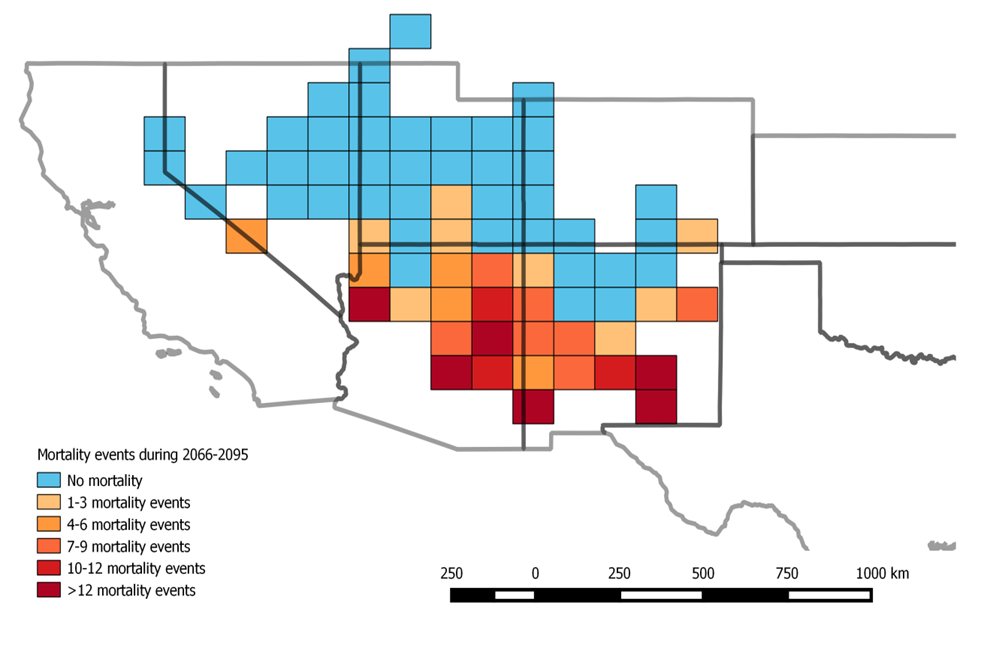 We are developing process-based plant hydrodynamic models to predict the impact of water stress on vegetation growth and tree mortality, for a better prediction of terrestrial carbon and water cycles in ACME.
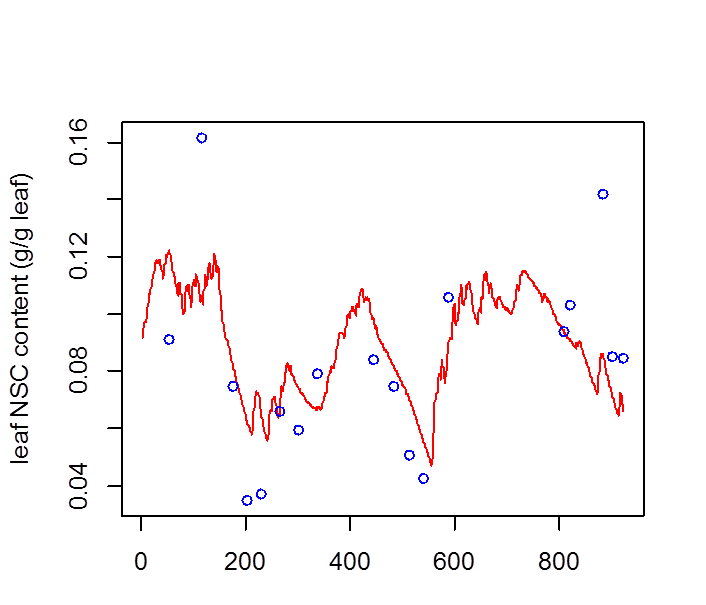 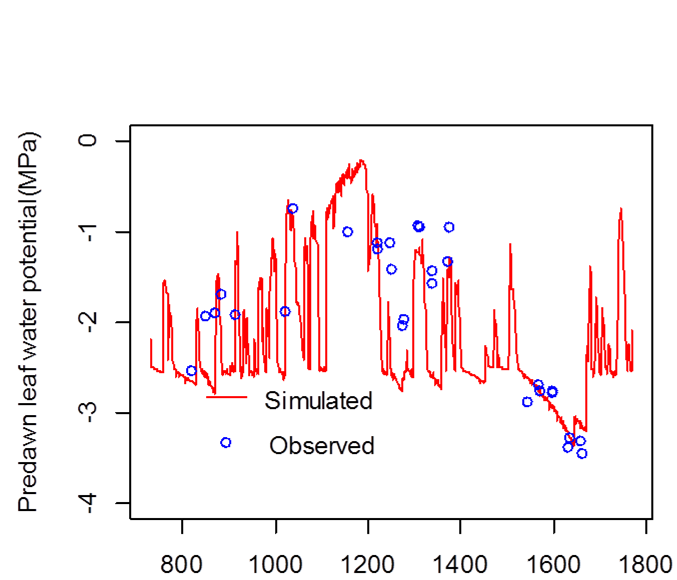 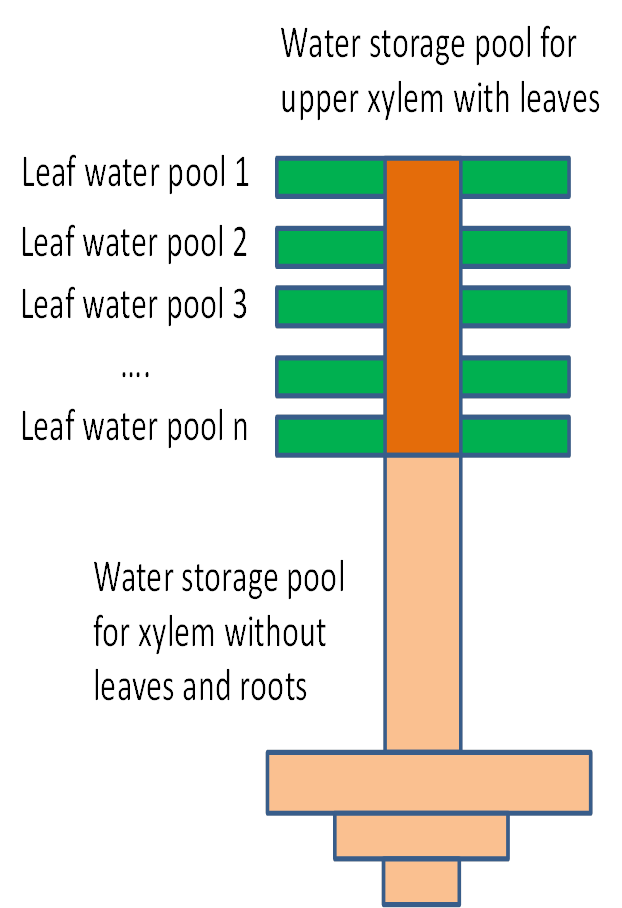 Days from Jan 1st, 2007
Days from Jan 1st, 2007
Objective
Plant hydrodynamic model and its evaluations at one drought-experimental site in New Mexico
For additional information, contact:
Chonggang Xu
Los Alamos National Laboratory
505-665-9773
cxu@lanl.gov
climatemodeling.science.energy.gov/acme